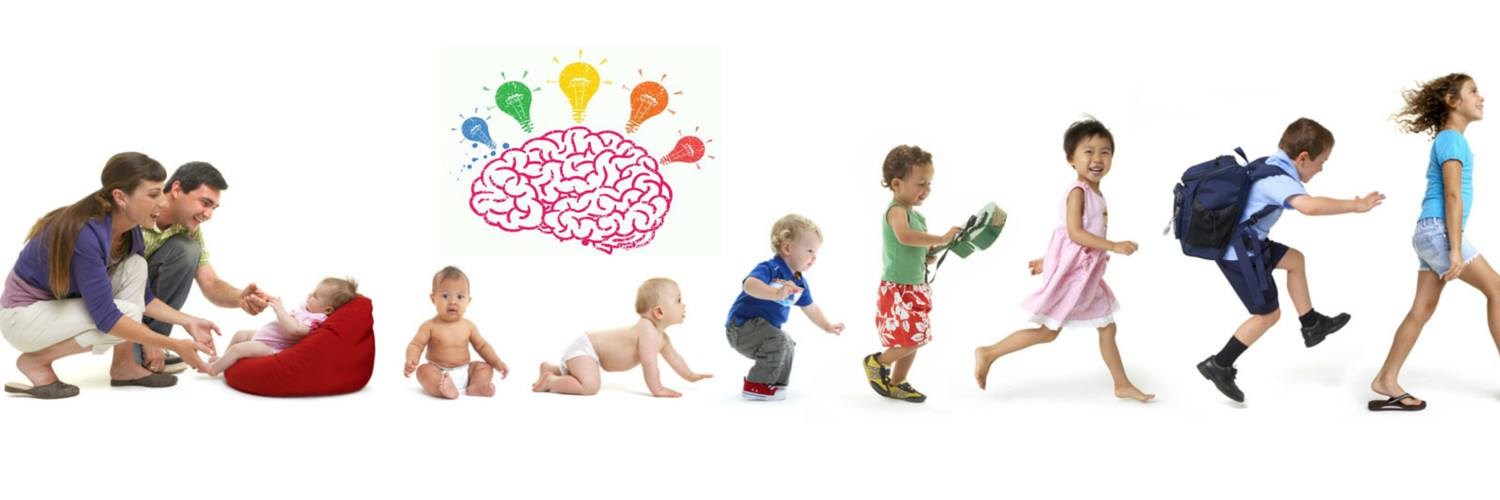 EMOČNĚ INTELIGENTNÍ DÍTĚ?
Ivana Procházková
emoce
nemoce
Uvědomění si…
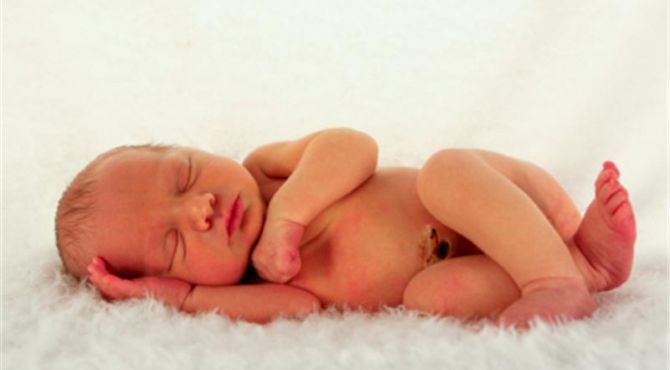 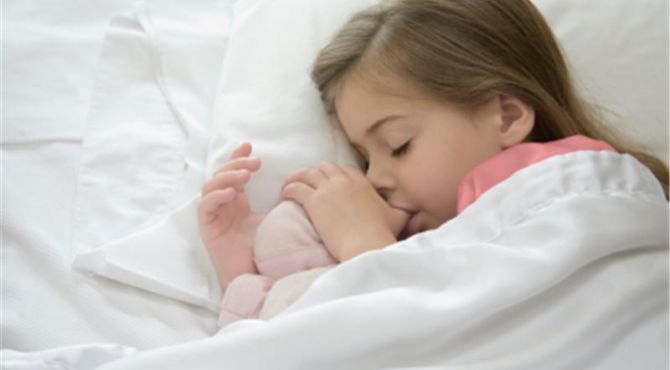 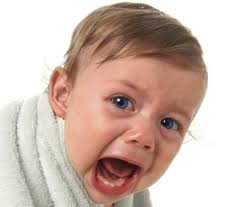 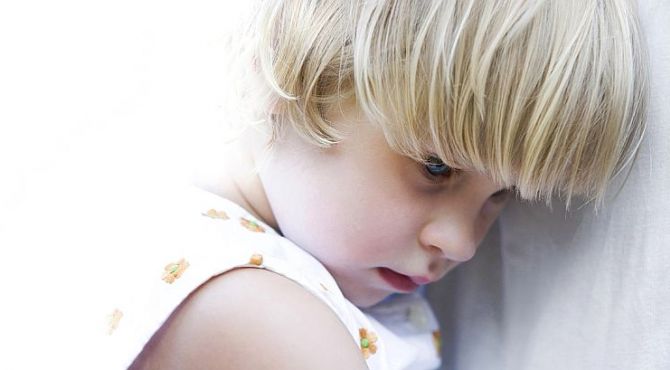 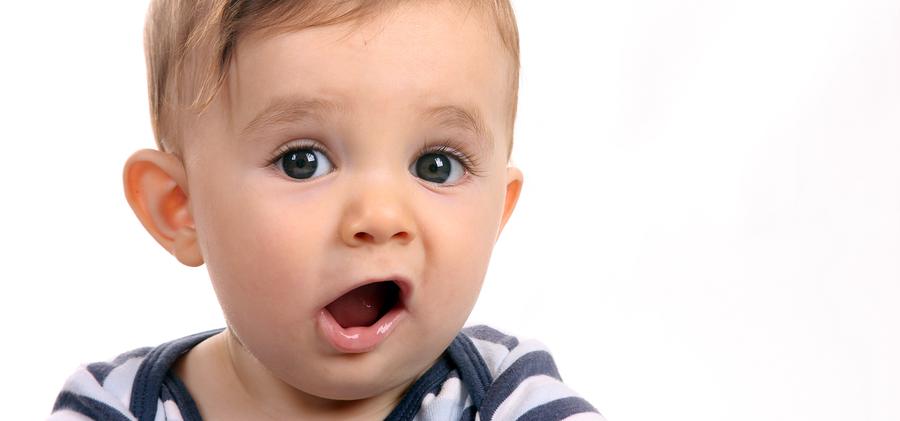 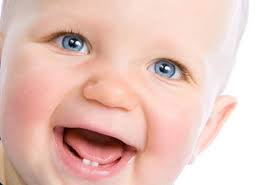 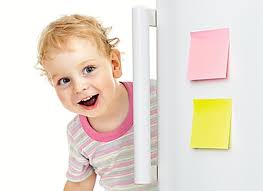 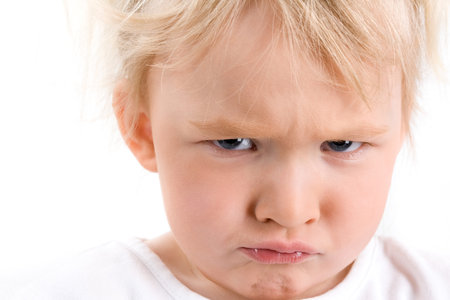 Emoční inteligence
Emočně inteligentní dítě?
Potřebuje 
emočně inteligentního rodiče/pedagoga.
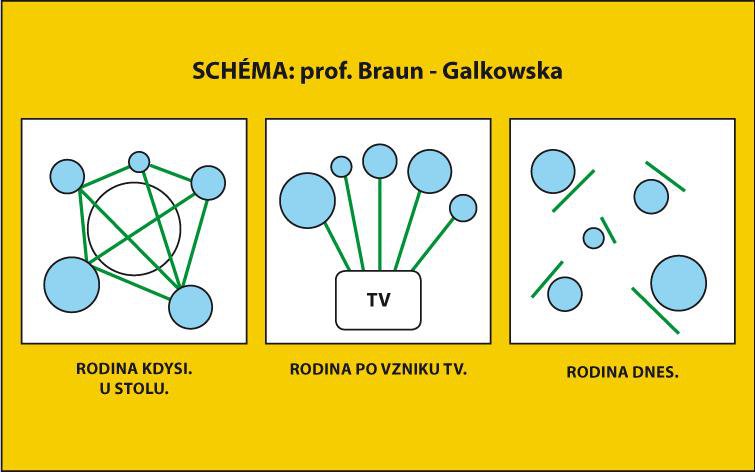 Od čeho závisí, jak vyhrocenou situaci zvládneme?
Temperament dítěte.
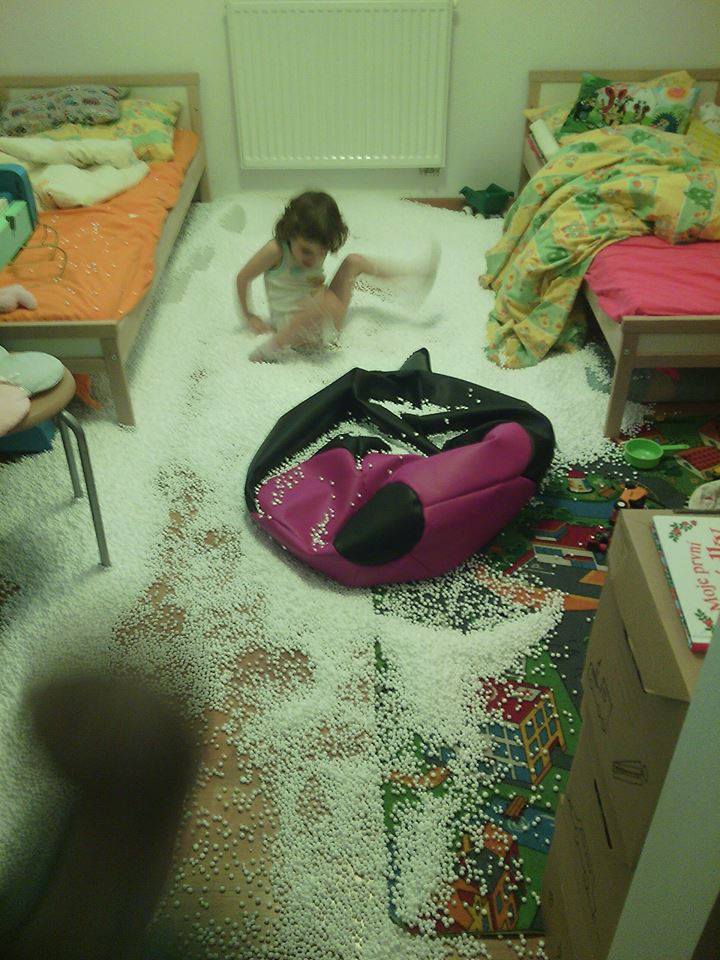 Pokud sami neovládáme situaci, zkusme ovládnout naši reakci.
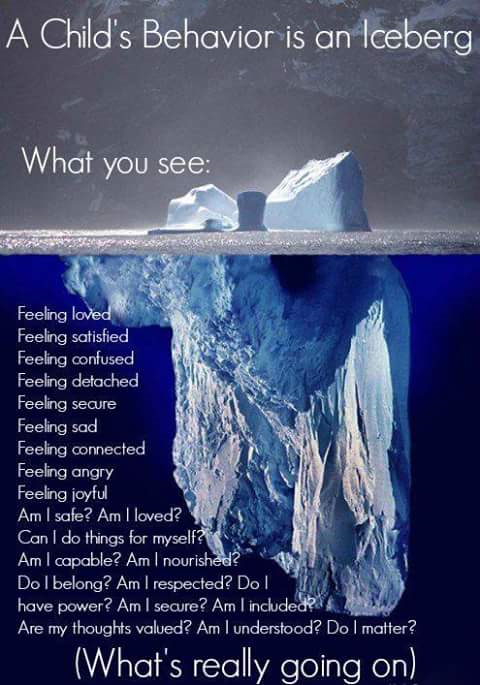 A my sami víme, že…
Temperament dítěte.
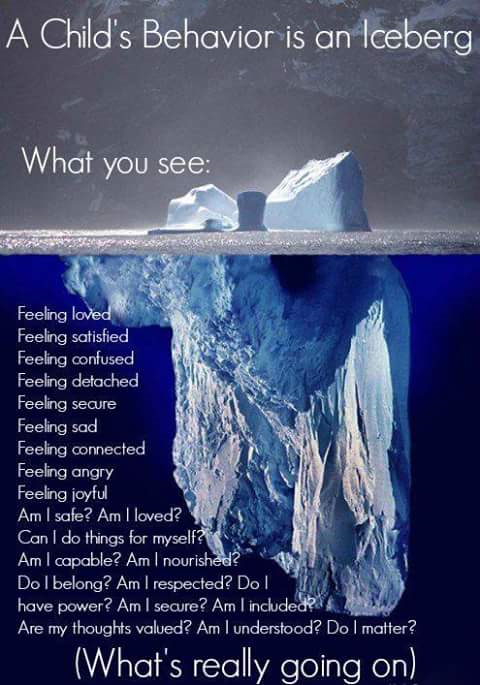 Ale!
Kluci přece nepláčou!
Uklidni se!
Nebreč!
Nekřič!
Ššš…ššš..ššš…
Nemáš proč křičet/být naštvaný/plakat!
Neřvi tady!
Nefňukej!
Nic se nestalo!
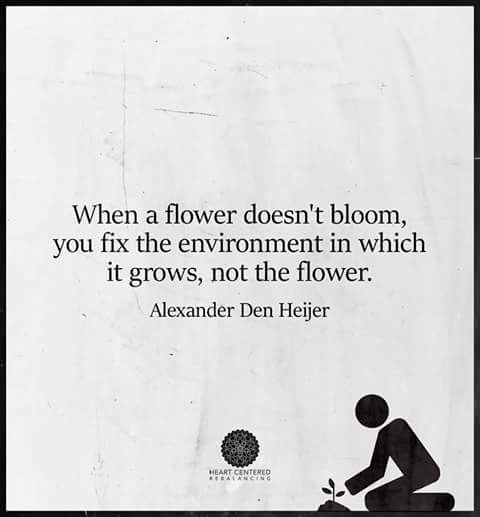 PREVENCE – body to brain
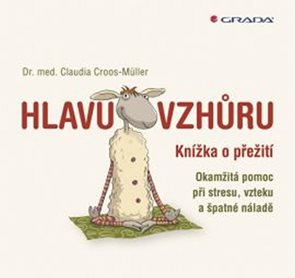 Cviky pro pomoc k dobré náladě
Hlavu vzhůru
Vypnout hruď
Dýchání s našpulenými rty
Zívání
Mávání pažemi
Natahování a protahování
Široký stoj rozkročný
Pohupování boky
Dupání
Broukání
Úsměv
Široký sed rozkročný
PREVENCE
Řád v prostoru

Řád v čase

Řád ve vztazích
emoční 
bezpečí
Jak postupovat v krizi?
Oční kontakt
Dotek
Pojmenování toho, co vidím
Vyslechnutí
Verbální podpora a ujištění
Nabídnutí jiné možnosti řešení situace!
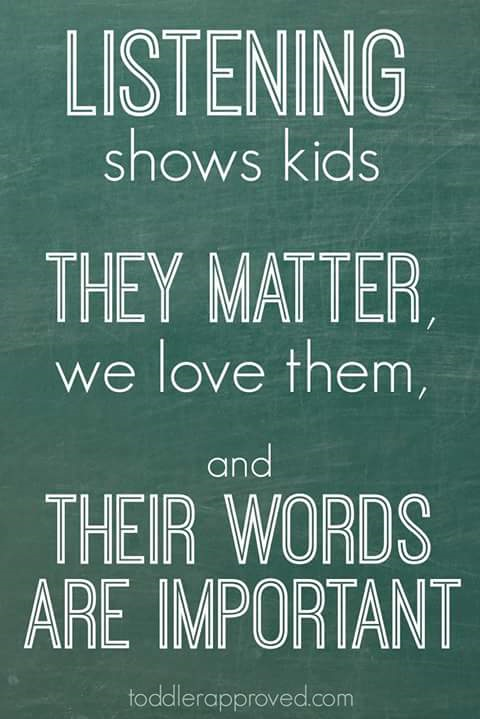 Proč se neptát „proč“?
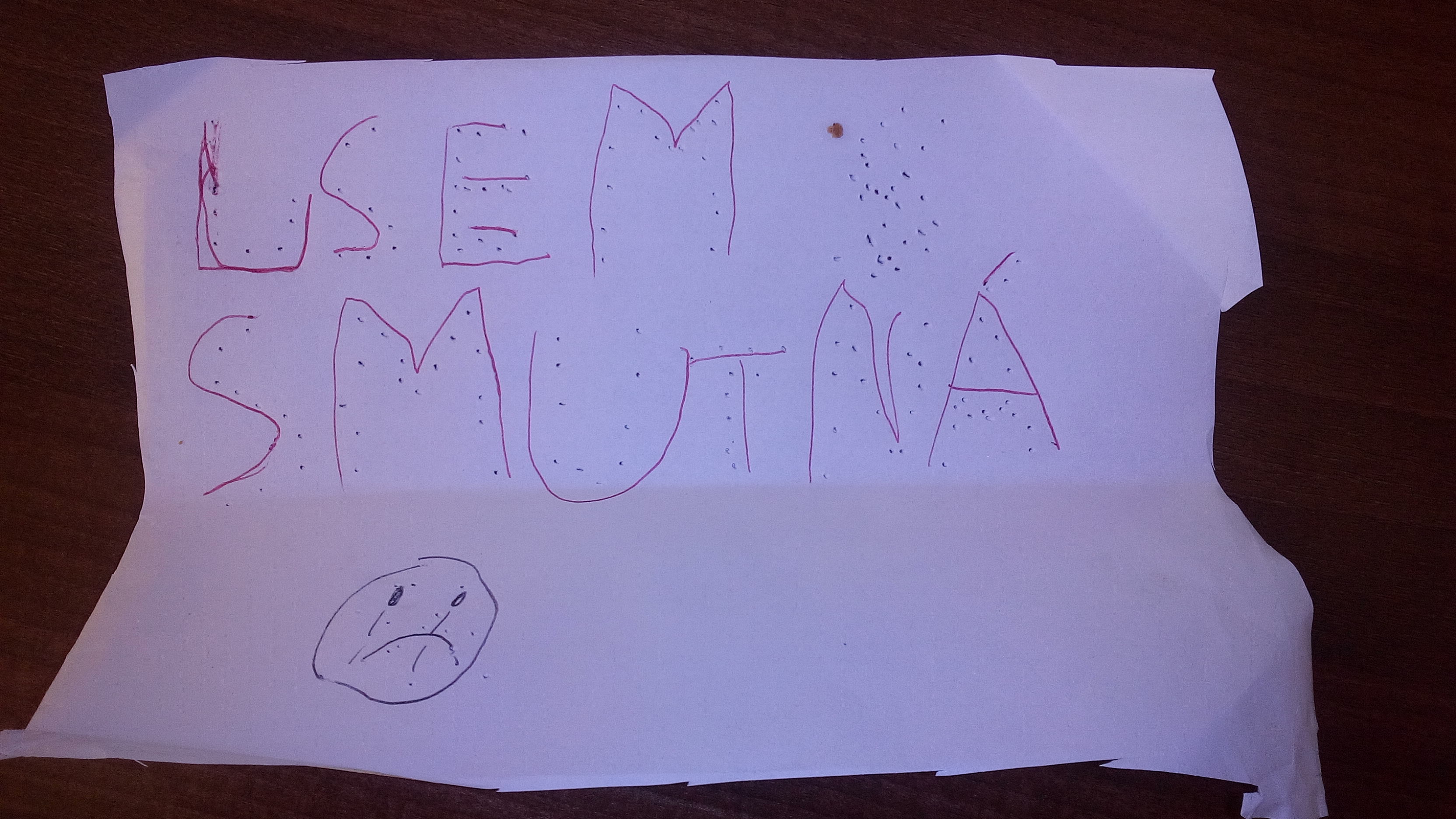 dopřejme dětem čas a pochopení
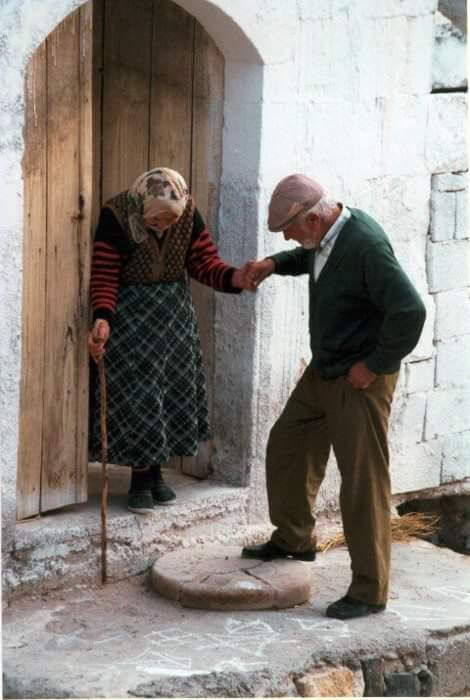 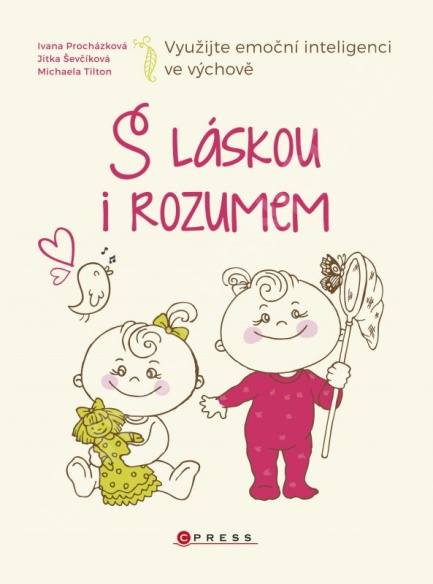 Děkuji za pozornost.
www.ivanaprochazkova.cz, info@ivanaprochazkova.cz

Výchova s láskou i rozumem
Aneb využijte emoční inteligenci ve výchově